Průkaz energetické náročnosti budov (PENB)Pasport objektuEnergetický audit
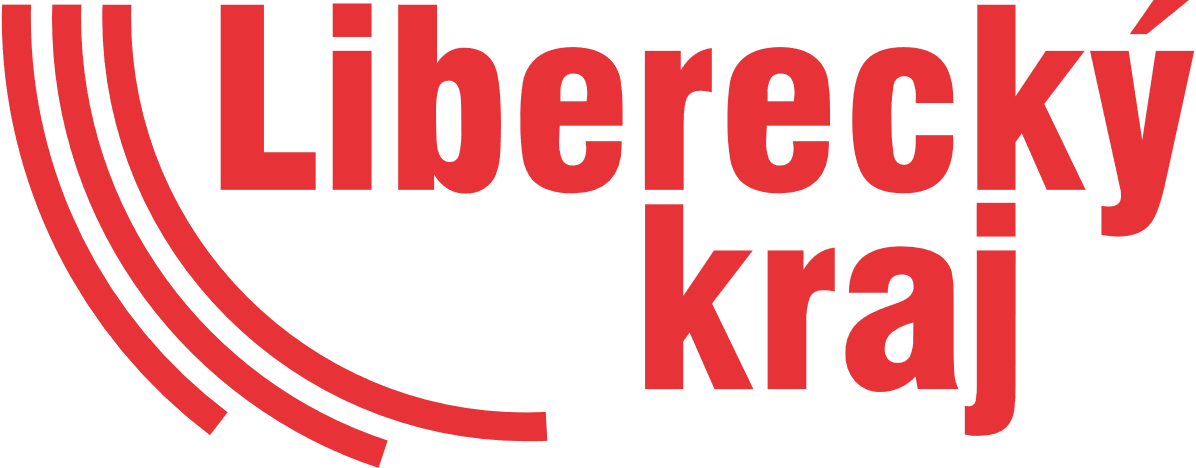 Porada ředitelů p.o. resortu školství
19. 9. 2024
Ing. Vratislav OndráčekIng. Petr Lenkvík
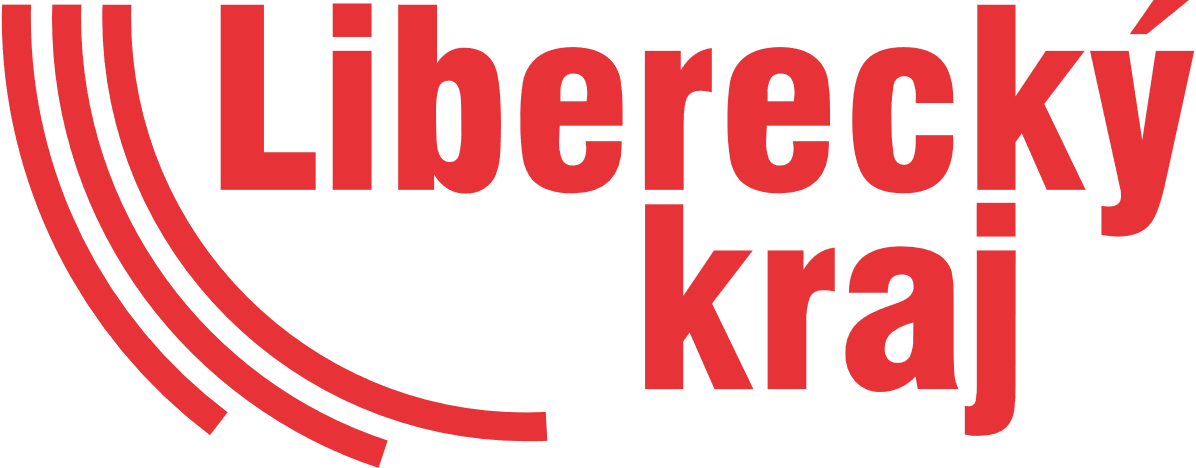 Průkaz energetické náročnosti budov(PENB)
Ze zákona povinné (zák. č. 406/2000 Sb., o hospodaření  energií), existují výjimky, mimo jiné pro malé objekty do 50 m2
PENB má platnost 10 let od svého vydání. První zpracování proběhlo v roce 2014.
Prosíme ředitelky a ředitele p.o., aby zjistili, zda mají, či nemají jejich objekty PENB. Pokud nemají, nebo ho mají z roku 2014, je nutné ho obnovit. Pokud mají pozdější, musí se analogicky vypracovat nový po 10 letech od jeho vydání.
Průkaz může vypracovat pouze energetický specialista oprávněný od MPO. Seznam osob je dostupný z www.mpo-enex.cz/experti
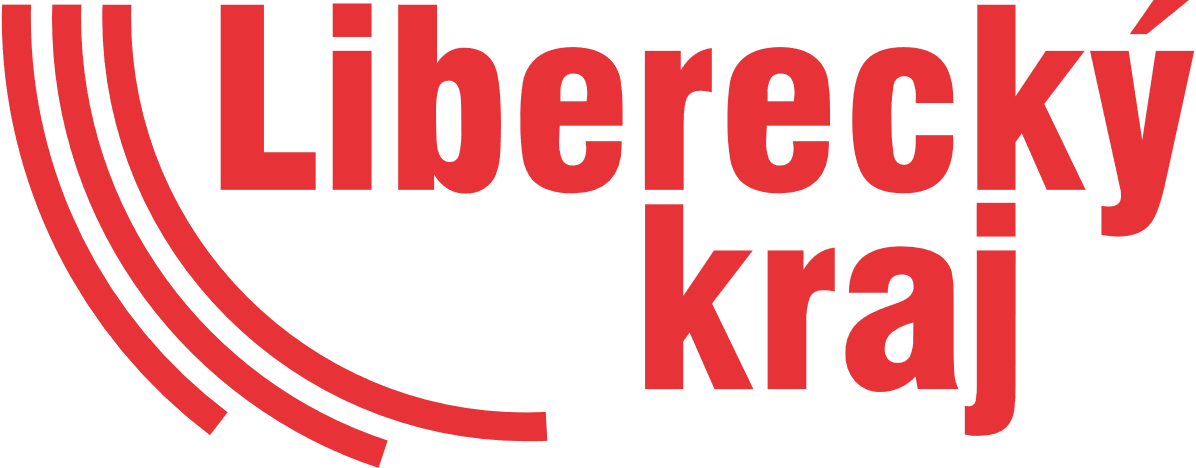 Pasport objektu/Pasportizace
Pasport objektu nahrazuje dokumentaci skutečného provedení a vypovídá o stavu nemovitosti. V případě starých objektů a objektů po rekonstrukcích je značně výhodné pasportizaci provést. 
V případě, že neexistuje aktuální dokumentace skutečného provedení, je nutno pasportizaci provést.
Z pasportu lze vycházet při plánování investic, může sloužit jako podklad pro zpracování PENB a energetických auditů.
Pasportizace je od 1. 1. 2024 ukotvena ve stavebním zákonu (č. 283/2021 Sb.). Je nutné, aby byl vypracován autorizovanou osobou.
Základem pasportizace je zaměření objektu vně i uvnitř, popsání místností, v ideálním případě i včetně vytápění a zdravotechniky.
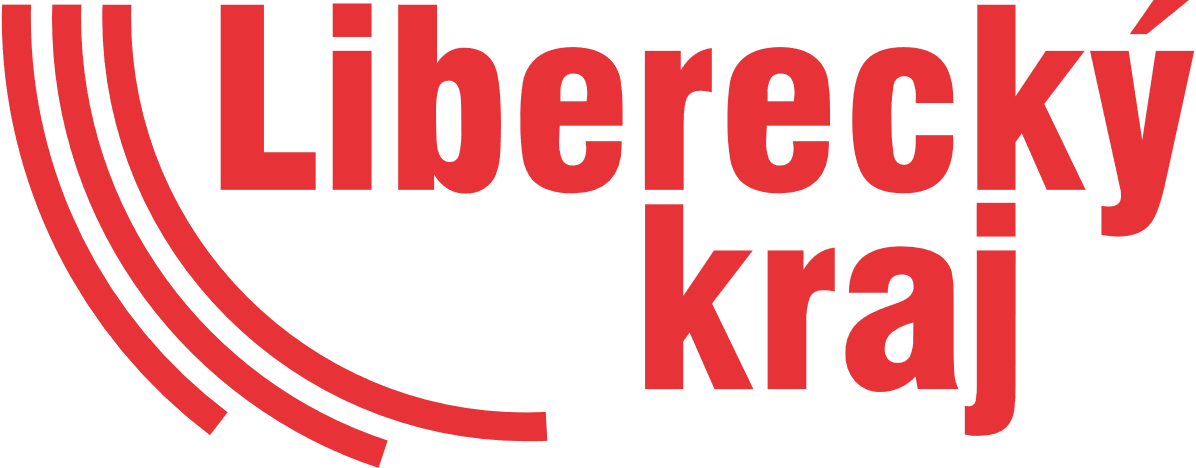 Energetický audit
Zpracování energetického auditu upravuje § 9 zákona č. 406/2000 Sb., o hospodaření energií, v platném znění, v rozsahu dle vyhlášky č. 140/2021 Sb., o energetickém auditu. 
Zákon však v souvislosti s auditem uvažuje o zpracování auditu na celé energetické hospodářství kraje, tj. vlastní areál krajského úřadu a majetek ve správě příspěvkových organizací kraje, dále obchodní korporace s majetkovou účastí kraje a zahrnuje se také doprava, tj. vozový park LK i provoz autobusů vlastním dopravcem. Zpracovat energetický audit tohoto rozsahu by bylo časově i finančně náročné a výsledky by byly obtížně realizovatelné z důvodu nedostatečné personální kapacity.
Aktuální právní úprava měla přiblížit energetický audit praktickým potřebám objednatele a zároveň by měla umožnit energetickým specialistům určitý stupeň volnosti, jak při jeho provádění dle individuálních požadavků zadavatele a energetického hospodářství, tak při zpracování zprávy.
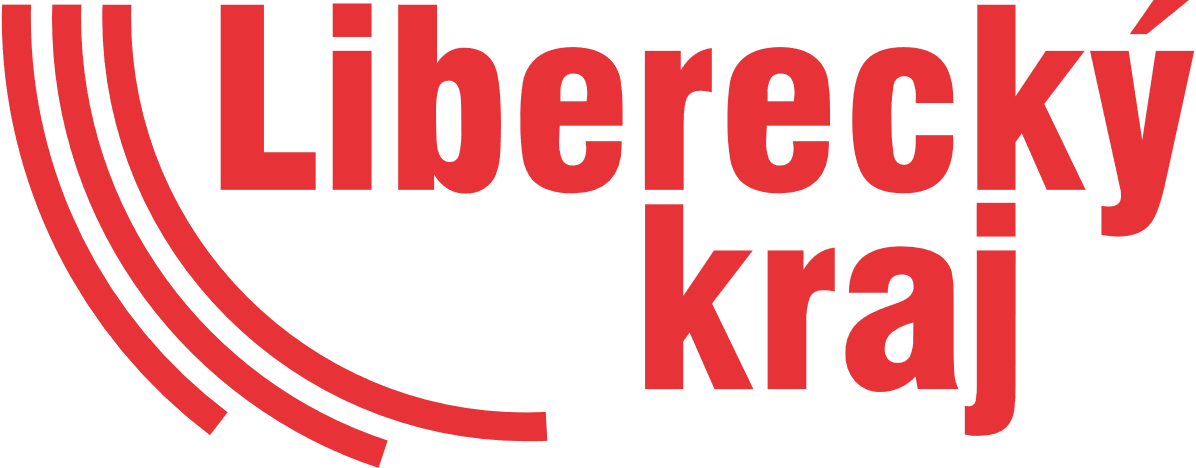 Energetický audit
Týká se vždy ucelené části energetického hospodářství (v našem případě pro jednotlivá p.o.)

Řeší se otázka zadávání auditů (Liberecký kraj či p.o.) a jejich financování.
Informace k nákupu energií elektřina 2025d
Rada kraje rozhodla o výběru dodavatele:
Nízké napětí elektřina pro 710 OM a 111 pov. zad. v objemu 12,424 MWh od Pražská plynárenská, a.s. za nabídkovou cenu 2 668 Kč bez DPH za 1 MWh silové elektřiny
Vysoké napětí elektřina pro 17 OM a 16 pov. zad. v objemu 7,179 MWh za cenu na energetické burze s přičítacím koeficientem pro postupný nákup ve výši 188 Kč bez DPH za 1MWh.Aktuálně nakoupeno 20,6 % objemu za v přepočtu 2491 Kč bez DPH/MWh.
Informace k nákupu energií plyn 2025
Rada kraje rozhodla o výběru dodavatele:
Maloodběr pro 235 OM a 97 pov.zad. v objemu 31 011 MWh od Pražská plynárenská, a.s. za nabídkovou cenu 1 464 Kč bez DPH do konce roku a 1 428 Kč bez DPH na rok 2025.
Velkoodběr pro 27 OM a 24 pov. zad. v objemu 35 184 MWh od ČEZ ESCO a.s. za nabídkovou cenu 949 Kč bez DPH za1 MWh v plynu.80 % objemu plynu je za fixní cenu. Zbytek je dorovnaný cenou na spotovém trhu s připočítacím koeficientem 250 Kč bez DPH.